麥哲倫築夢計畫
—紙模型
四信陳少芸
有一天，我發現一個可以做3D紙模型的網站，裡面展現的作品我覺得很有趣
，也想自己動手製作，剛好暑假要參加麥哲倫築夢計畫，就趁著這次機會將他定為我的麥哲倫主題
工具介紹
筆刀、珠筆、鑷子、反向鑷子、美工刀、口紅膠、剪刀、直尺、切割墊
模型列印圖及基本技法
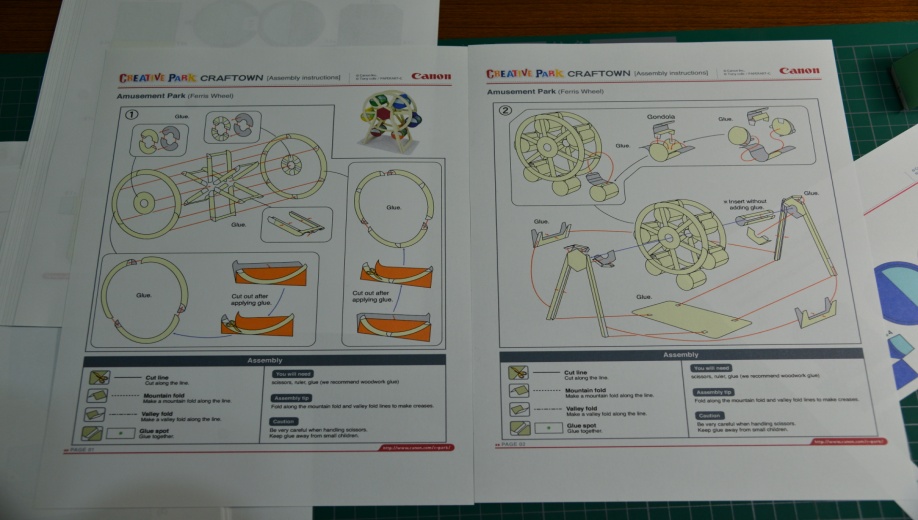 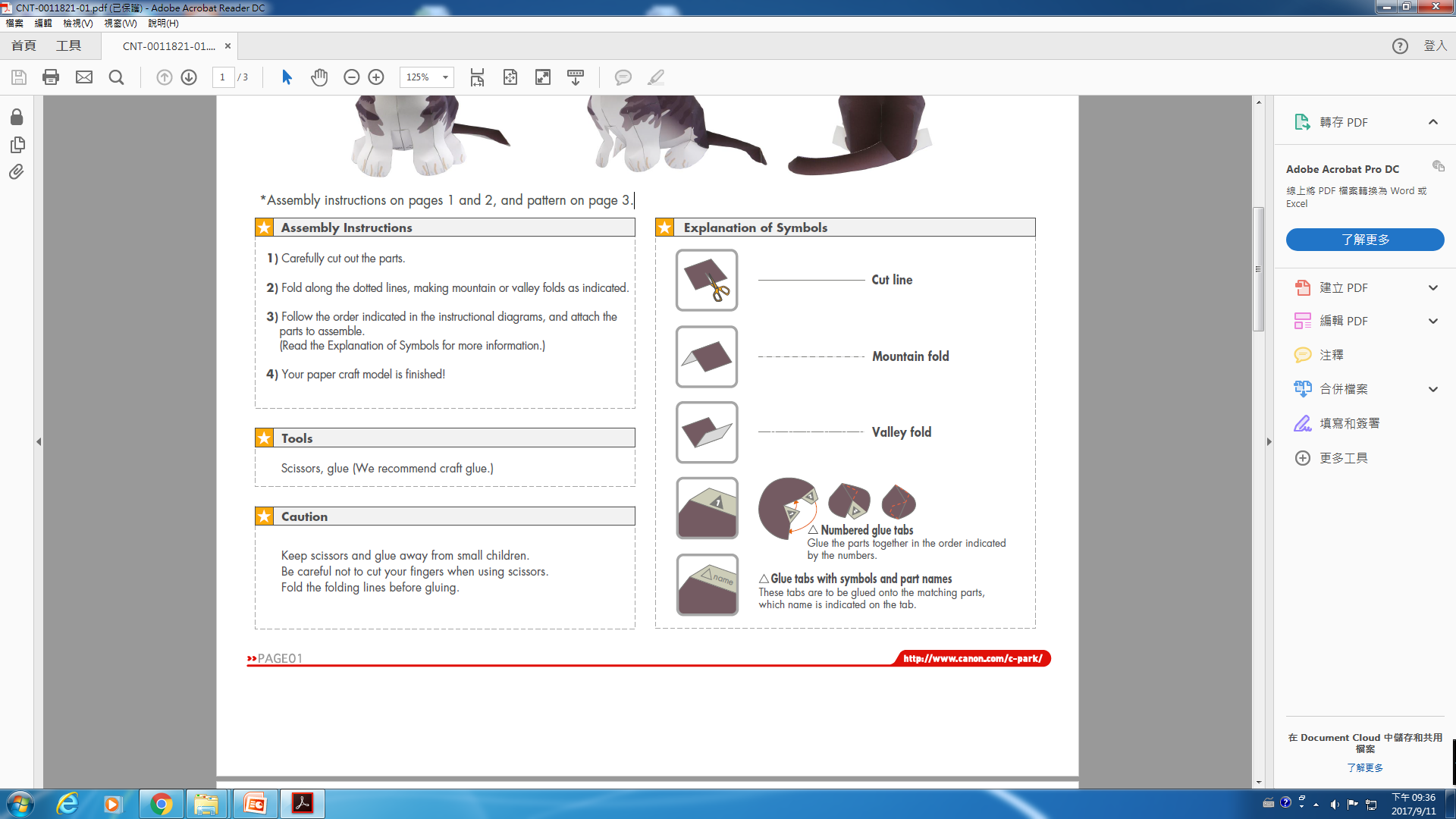 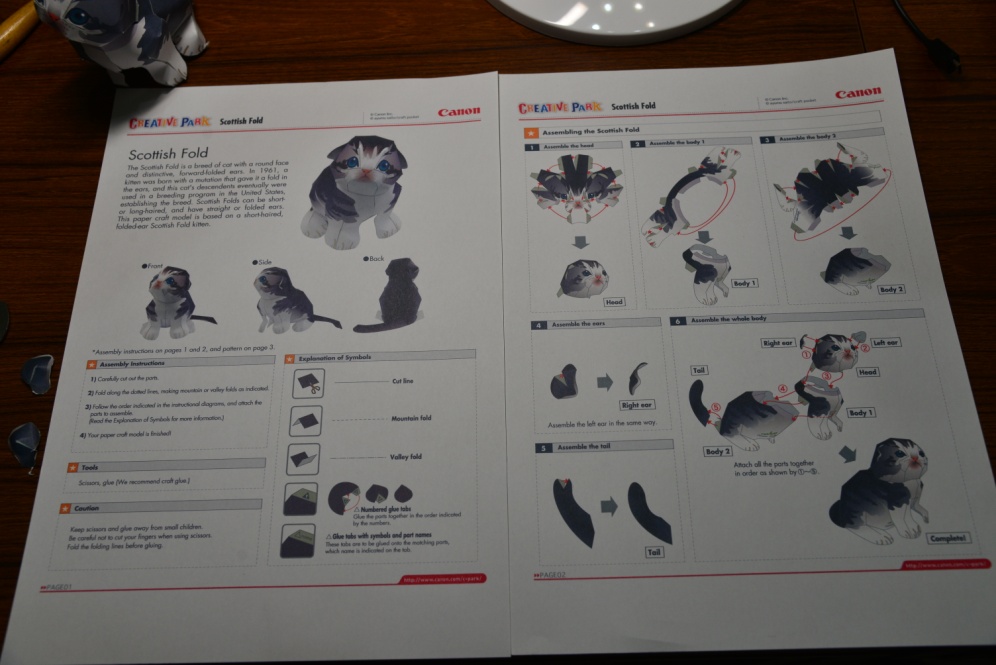 沿線裁切
摺成山形
摺成谷形
依照標籤上膠黏貼
開始製作
切割各部分零件
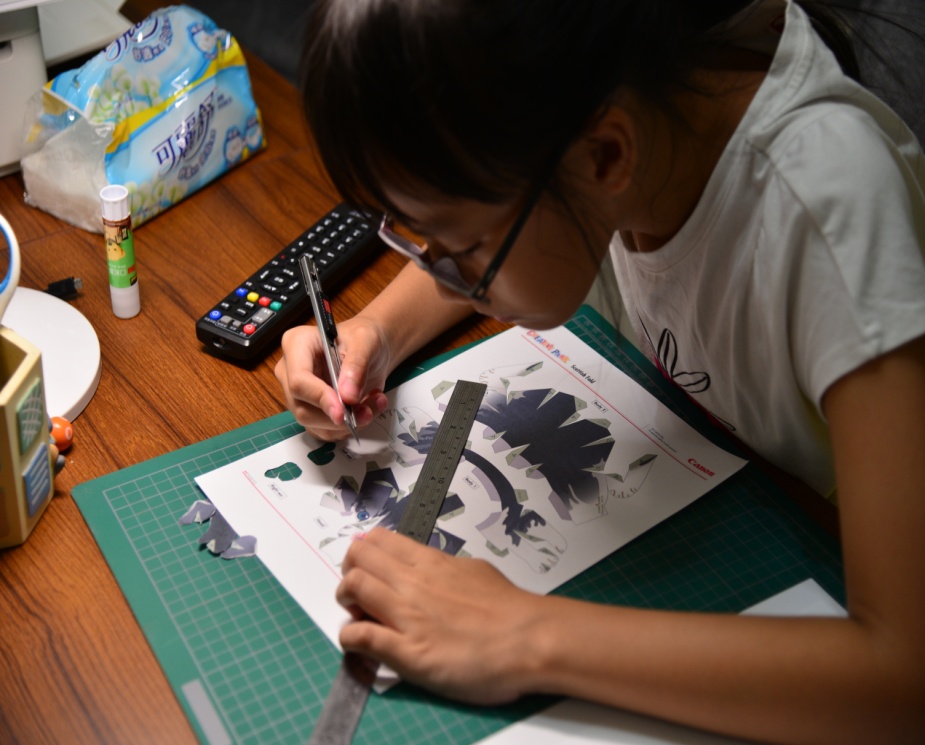 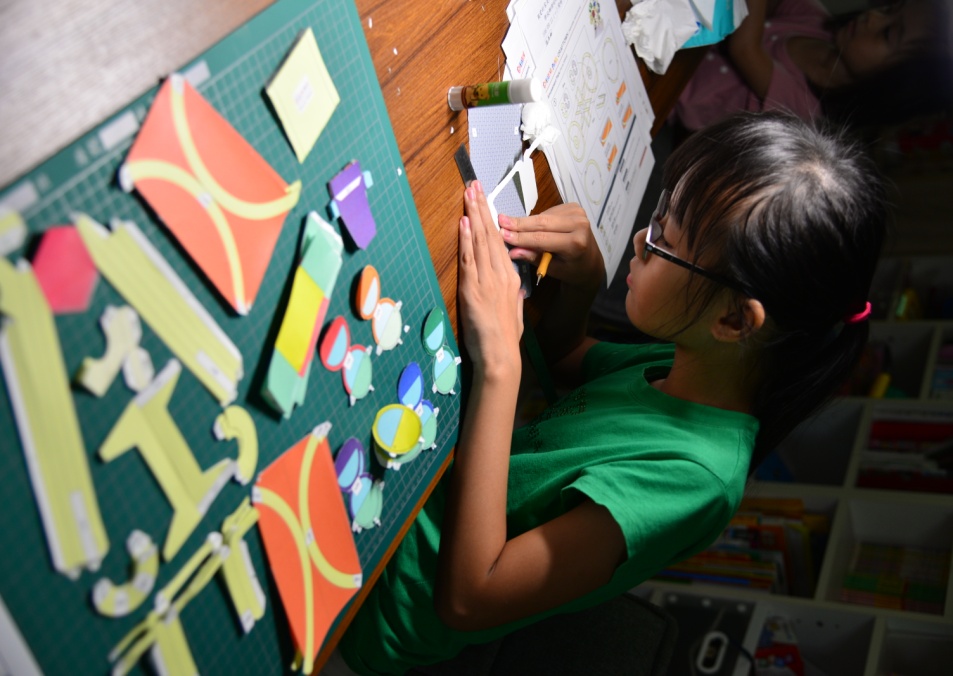 製作摺耳貓
製作摩天輪
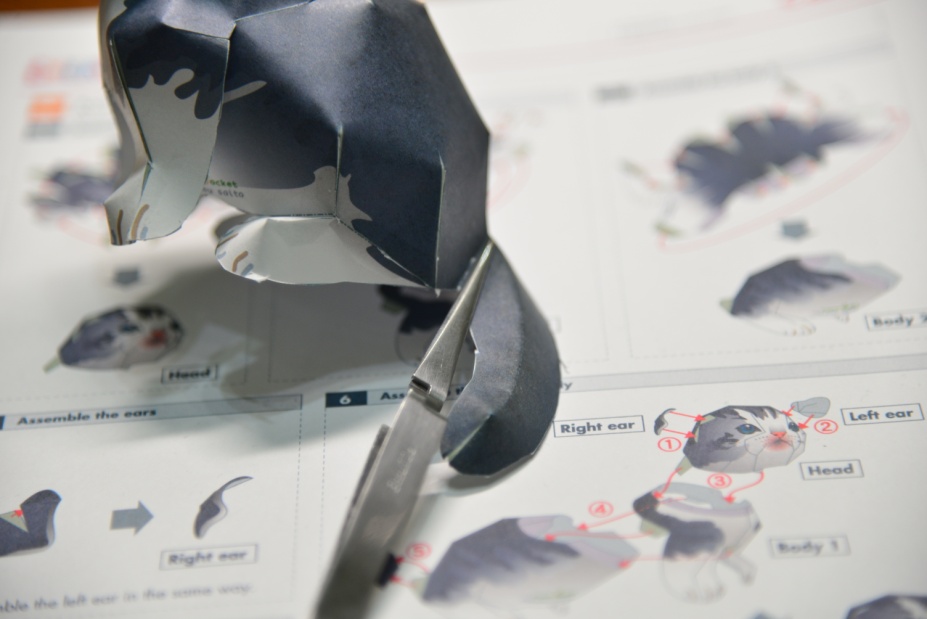 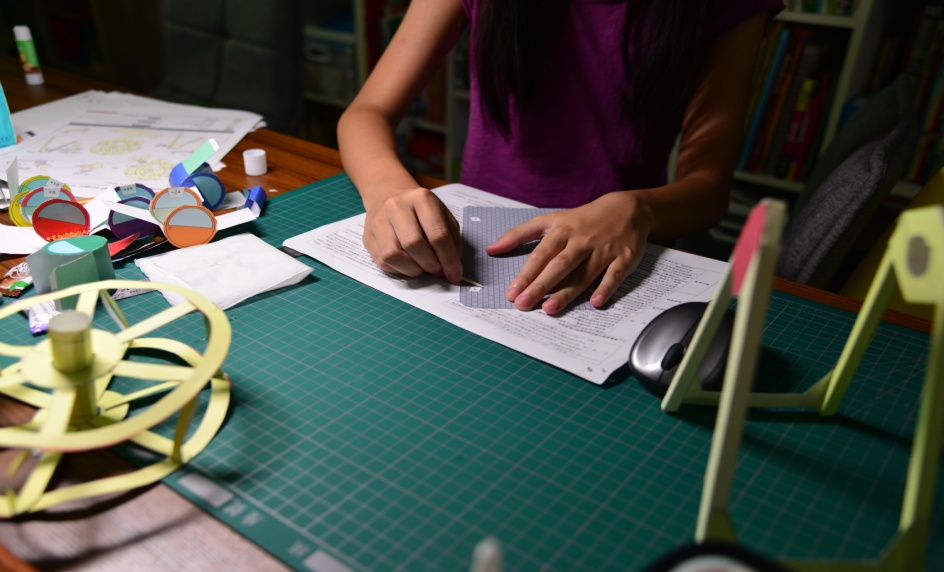 黏貼的時候要用夾子把要黏的東西夾
起來，這樣子才不會散掉
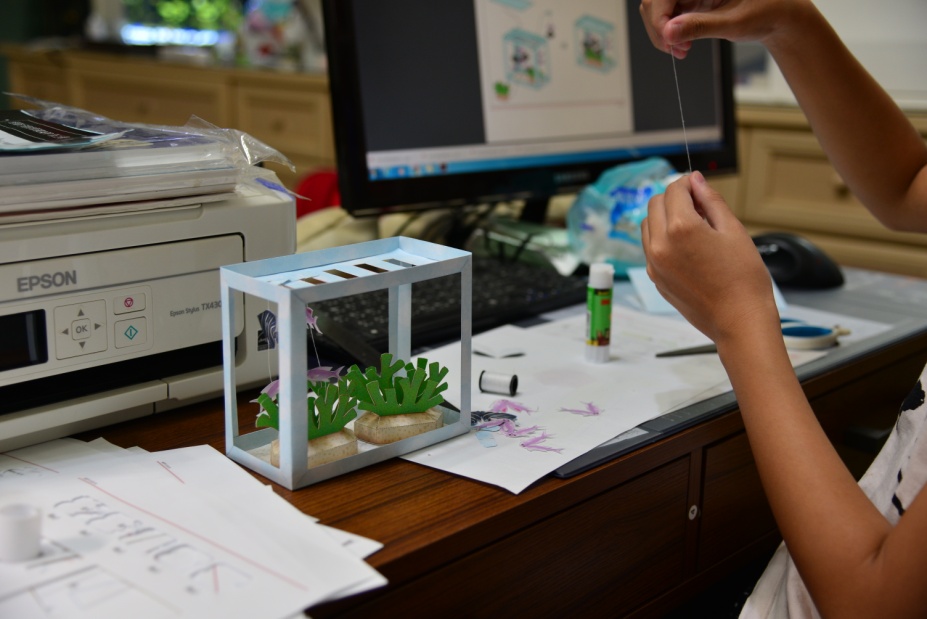 製作水族箱
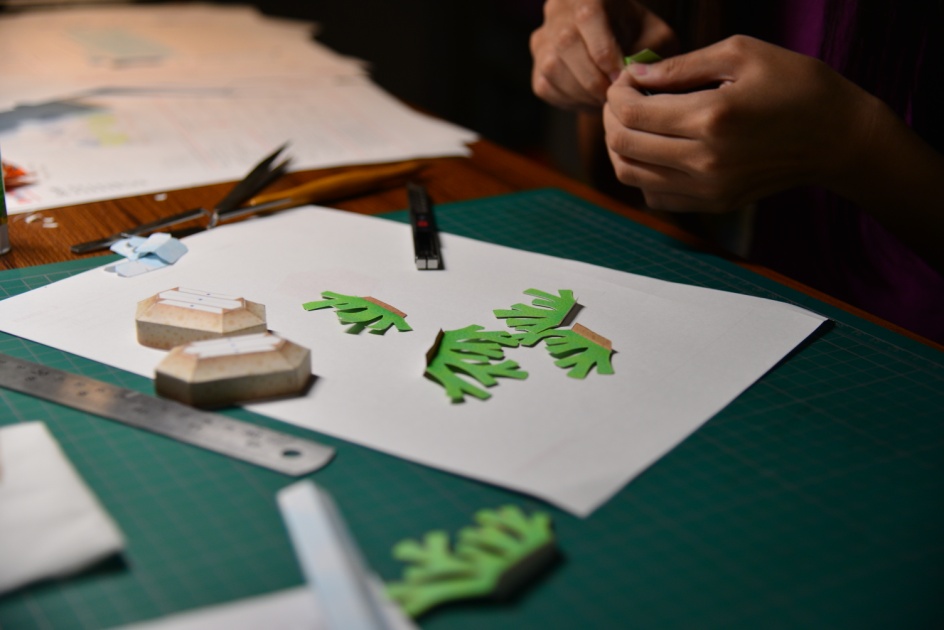 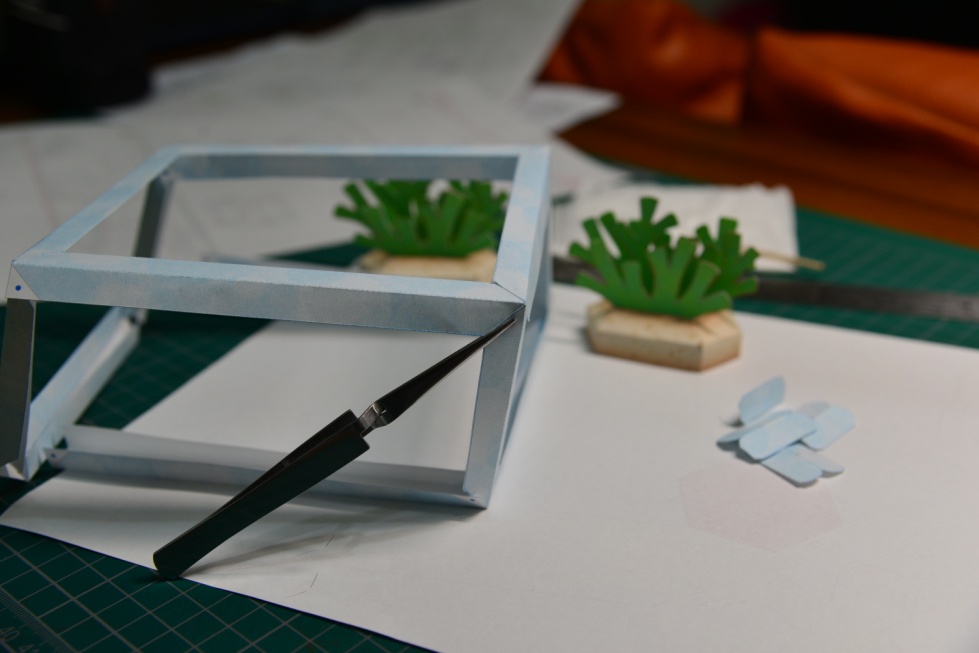 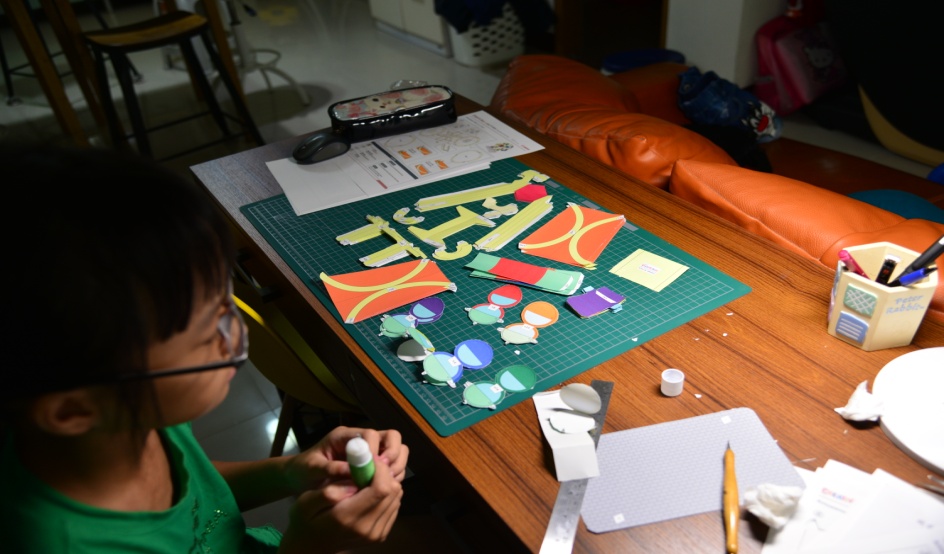 貓咪及摩天輪組裝
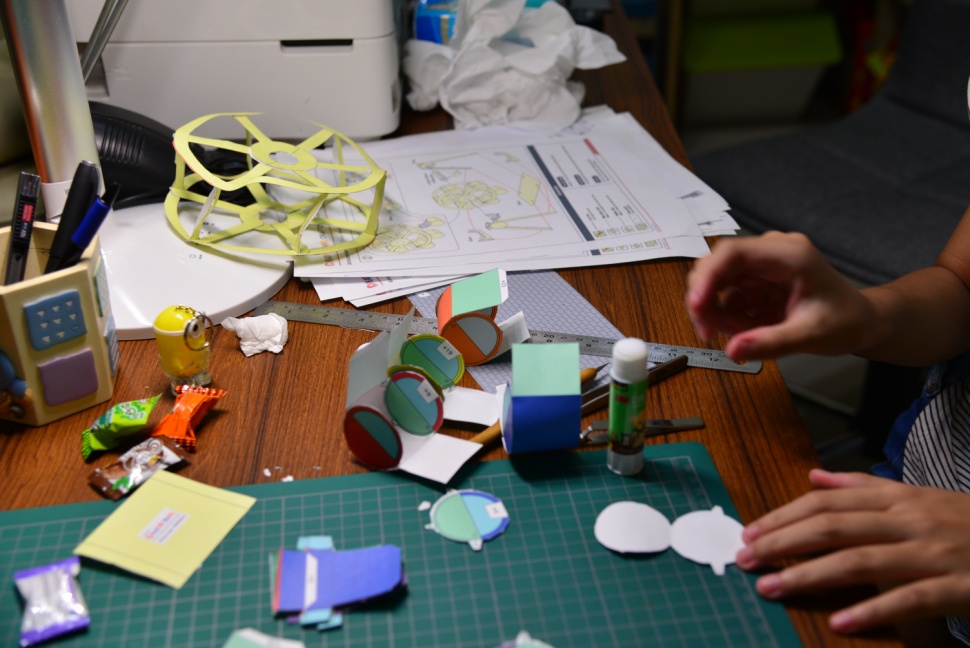 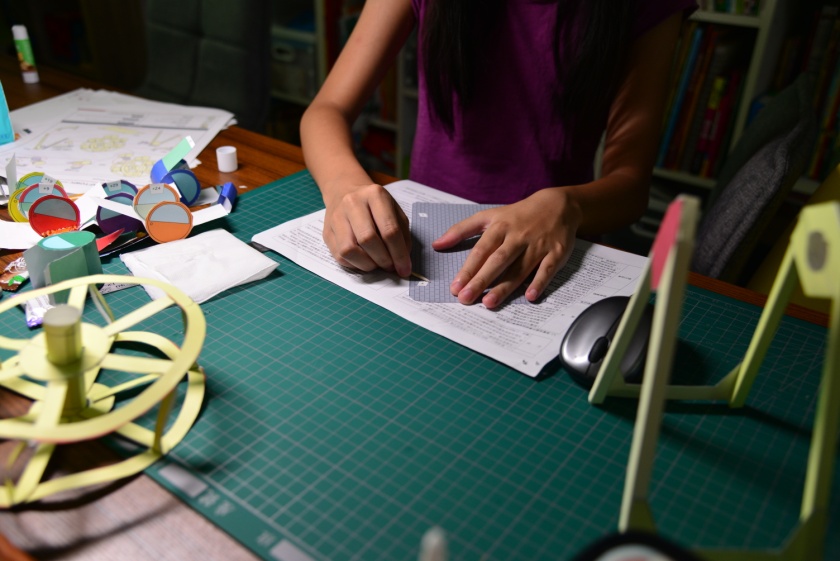 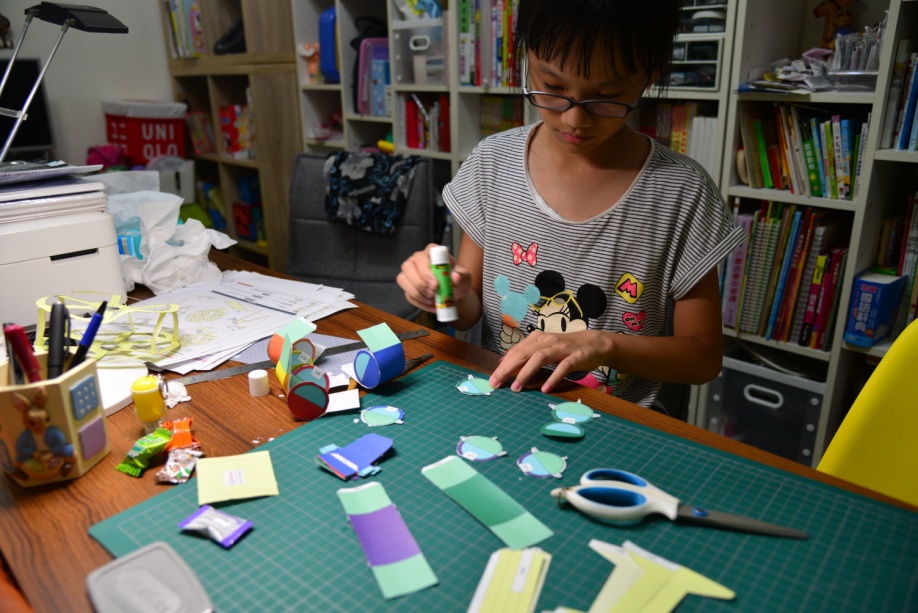 熱氣球製作
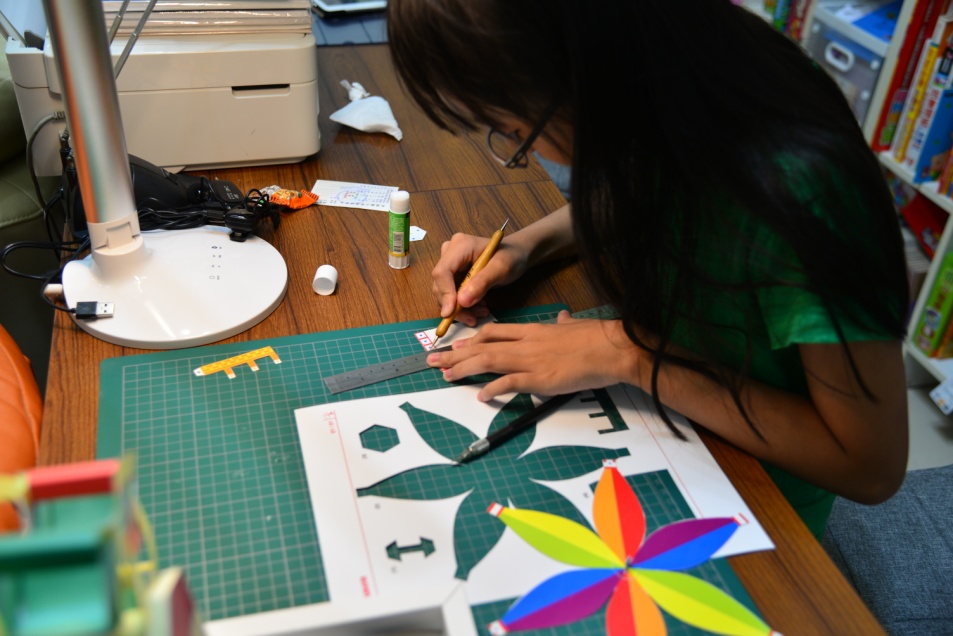 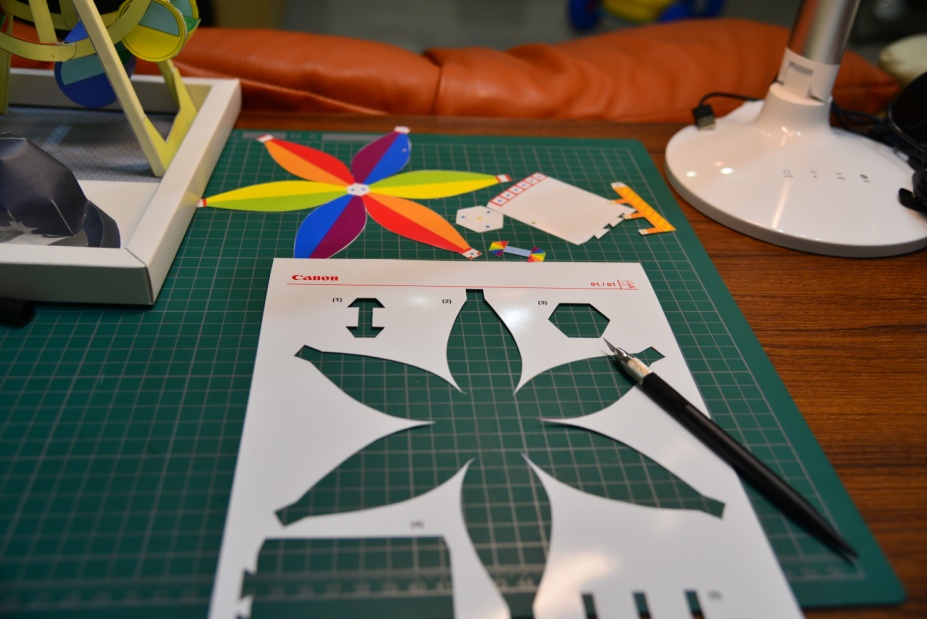 作品展示
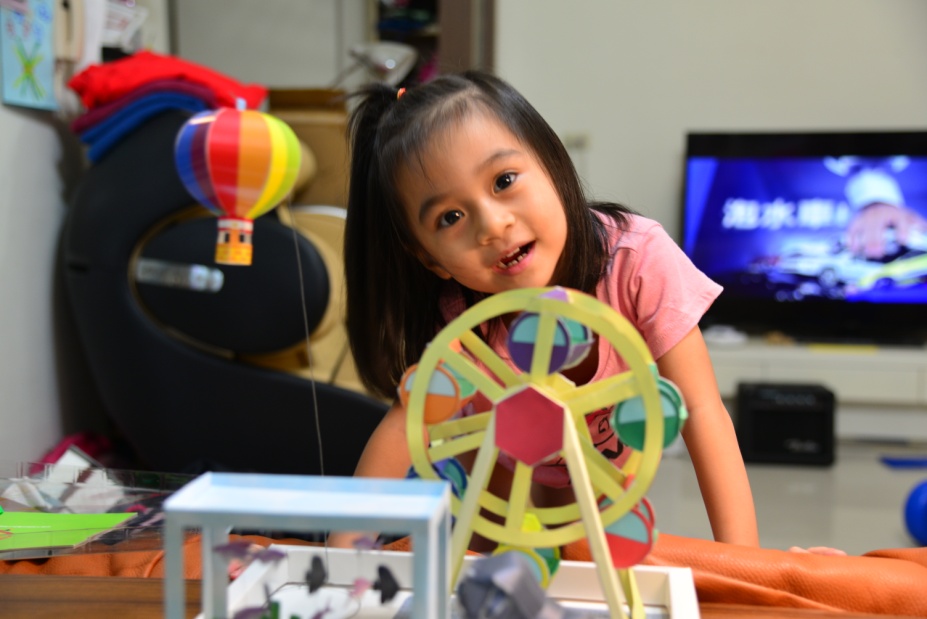 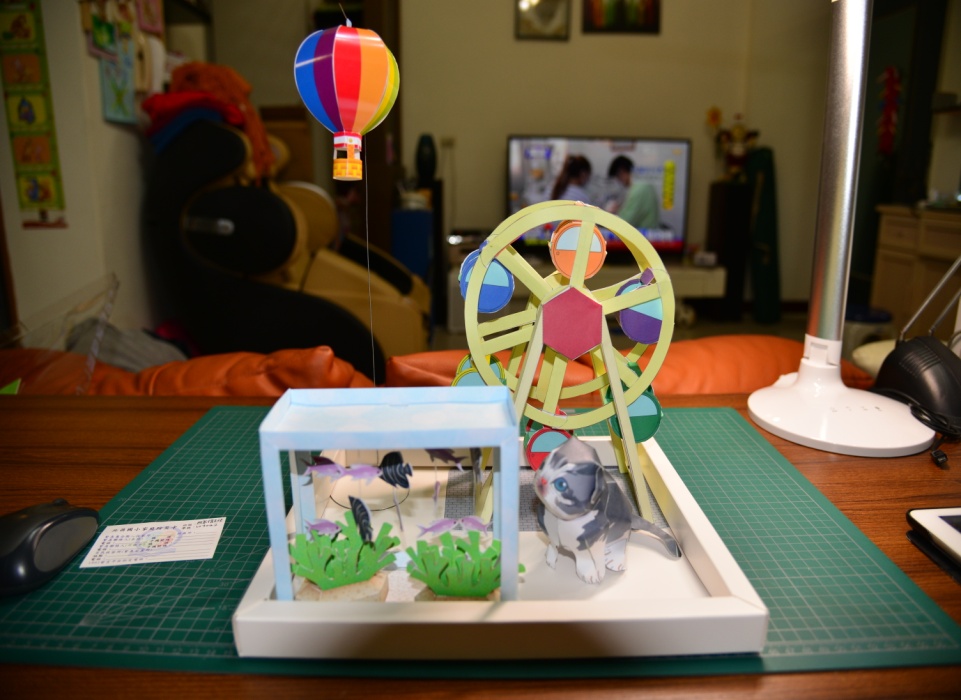 遇到的困難
作品中摩天輪有關圓形的切割時，發現到使用一般美工刀不好施力切割，所以爸爸去買了筆刀，感覺有比較好用。
摩天輪黏貼時，因為紙質較薄(100磅)，黏貼完的效果不好，容易變形。
貓咪的製作上，黏貼時不好施力，一不小心就會壓扁貓咪的身體。
心得
紙模型製作需要很有耐心，尤其是切割時，很多零件很細，不小心就會割壞。
因為較薄的紙容易變形，所以熱氣球選用160磅相片紙製作。
下次再製作時，我應該可以做出更好的作品。
謝謝聆聽